Оптимизация
2
Обратные задачи
Прямая задача – определение значений функции по известным параметрам
моделирование
Обратная задача – определение параметров функции по известным значениям
аппроксимация или оптимизация
картина дифракции
форма отверстия
оптическая система
изображение
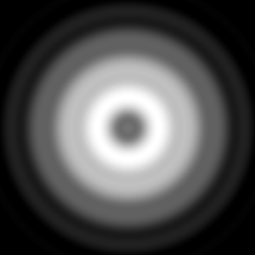 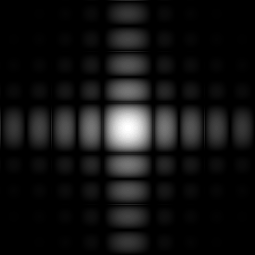 аберрации:


расфокусировка c20=0.23λ
   астигматизм    c22=0.22λ
ФРТ
ФРТ
аберрации:


кома с31=0.412λ
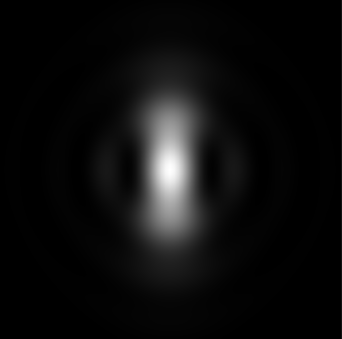 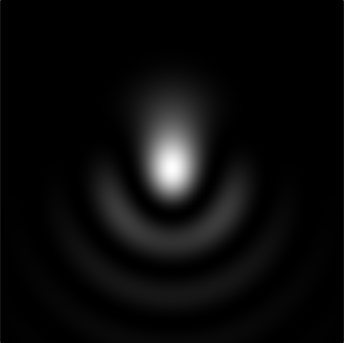 3
Задача оптимизации
f(x)
4
Оценочная функция
5
Локальный и глобальный минимум
Локальный минимум – минимум функции в некотором диапазоне 
Глобальные минимум – минимум на всей области существования функции

Стартовая точка – начальные значения всех параметров
От стартовой точки может зависеть скорость достижения минимума и достижение локального либо глобального максимума
стартовая точка 2
стартовая точка 1
локальный минимум
глобальный минимум
6
Классификация методов оптимизации
Методы нулевого порядка, использующие информацию только о значениях функции
Методы первого порядка, использующие информацию о значениях самой функции и ее первых производных 
методы наискорейшего градиентного спуска, дробления шага, Гаусса-Зейделя, Флетчера-Ривса
Методы второго порядка, использующие, кроме того, и информацию о вторых производных функции
метод Ньютона и его модификации

Одномерные методы – у оптимизируемая функция зависит только от одной переменной
Многомерные методы – у функция зависит от нескольких переменных

Дискретная оптимизация (дискретное программирование) – задачи, в которых переменные могут принимают только дискретные значения
Например, целочисленные
Например, марки стекол при оптимизации оптических систем
7
Метод половинного деления (метод дихотомии)
f (x)
f (xl)
x
a
b
f (xm)
f (xr)
f (x)
f (xl)
x
a
b
f (xm)
f (xr)
f (x)
f (xm)
x
a
b
f (xl)
f (xr)
8
Градиентный метод
https://youtu.be/f9oDe4Yq4E0?t=333  (с 5:33 до 8:42)
9
Задание
Реализовать метод половинного деления и вычислить радиус окружности для заданной концентрации энергии ФРТ (см.вариант). Сравнить результат с функцией fminbnd.
Выполнить оптимизацию фокусного расстояния склейки с учетом ограничений (см.вариант) функцией fmincon.


Задание оценивается в баллах:
8 баллов - выполнение работы
+1 балл - выполнение работы в срок
+ 1 балла - первому кто сдаст отчет
10
Matlab: одномерная оптимизация fminbnd
11
Matlab: создание функции для одномерной оптимизации
12
Matlab: параметры fminbnd
Параметры оптимизации options
options = optimset(‘MaxIter’,’50’, 'Display','iter’);
x = fminbnd(fun,x1,x2,options);
или
x=fminbnd(@EnergyInRadius_r,0,x_max, optimset('TolX',1e-3));
'TolX' – точность, после которой прекращаются вычисления (по умолчанию 10e-4)
MaxIter – максимальное количество итераций (по умолчанию 500)
'Display','iter’ – отображать результаты каждой итерации
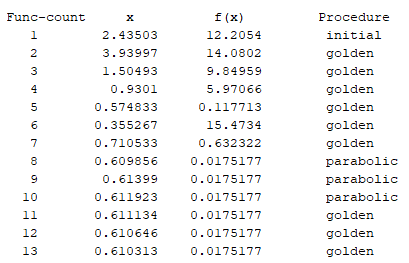 13
Matlab: результаты fminbnd
x = fminbnd(…)
[x,fval] = fminbnd(…)
[x,fval,exitflag,output] = fminbnd(…)
fval – значение минимизируемой функции при найденных параметрах
exitflag - описывает выходное условие
output – структура с информацией о процессе оптимизации.

Пример:
Optimization terminated:
the current x satisfies the termination criteria using OPTIONS.TolX of 1.000000e-03

x = 0.610312638376432
fval = 0.017517745294839
exitflag = 1
output = struct with fields:
    iterations: 12
     funcCount: 13
     algorithm: 'golden section search, parabolic interpolation'
       message: '...'
14
Отчет (часть 1)
Функции:
вычисление концентрации энергии ФРТ (в %) в заданном радиусеfunction EnergyInRadius=EnergyInRadius(x, y, PSF, r)
оценочная функцияEnergyInRadius_r = @(r) abs(EnergyInRadius(x,y,PSF,r)-83.8);
метод половинного деления
% вычисляет радиус ФРТ, в котором содержится требуемый % энергии
function EnergyFindR=EnergyFindR(x, y, PSF, dx, Energy)
Результаты:
Исходные данные
Радиус и энергия методом половинного деления
Радиус и энергия методом fminbnd
Результаты каждой итерации fminbnd
15
Matlab: многомерная оптимизация fminsearch
Поиск минимум функции нескольких переменных
x = fminsearch(fun, x0)
x = fminsearch(fun, x0, options)
[x,fval] = fminsearch(…)
[x,fval,exitflag,output] = fminsearch(…)
fun – функция (@Lens_m)
x0=[100, -100] - начальные значения параметров
options – настроечные параметры оптимизации

Например:x= fminsearch(@Lens_m, x0, options);
x(1) – найденный параметр 1
x(2) – найденный параметр 2

https://docs.exponenta.ru/optim/ug/fminsearch.html
16
Matlab: вычисление фокусного расстояния склейки
% фокусное расстояние склейки 
% r1,r2,r3 - радиусы (не 0!!!)
% d1,d2 - осевые расстояния, n1,n2 - показатели преломления
function Lens=Lens(r1, r2, r3, d1, d2, n1, n2)

R1=[      1      0;
    -1/r1*(n1-1) 1];
R2=[       1      0;
    -1/r2*(n2-n1) 1];
R3=[      1      0;
    -1/r3*(1-n2) 1];
D1=[1 d1/n1;
    0  1];
D2=[1 d2/n2;
    0  1];

G=R1*D1*R2*D2*R3;
Lens =-1/G(2,1);  % f’
Электронный учебник "Основы оптики". Глава 6. Матричная теория Гауссовой оптики. Приложение П2. Вычисление и отображение параксиальных характеристик при помощи матричной оптики.
Отдельный m-файл: 
% Функция перевызывает значения с параметрами
% x - массив искомых параметров
function Lens_m=Lens_m(x)
f_=100; 
r1=x(1);
r2=-1000;
r3=x(2);
d1=7;
d2=5;
n1=1.5;
n2=1.6;
Lens_m = abs(Lens(r1,r2,r3,d1,d2,n1,n2)-f_);
17
Matlab: условная многомерная оптимизация fmincon
Поиск минимум функции нескольких переменных с учетом ограничений
x = fmincon(fun, x0)
x = fmincon(fun, x0, A,b, Aeq,beq, lb,ub, nonlcon, options)
fun – функция (@Lens_m)
x0=[100, -100] - начальные значения параметров
ограничения 
последовательность параметров должны быть соблюдена, неиспользуемые можно задавать как []
options – настроечные параметры оптимизации

Например:x=fmincon(@Lens_m, x0, [],[], [],[], [],[], [], options);
x(1) – найденный параметр 1
x(2) – найденный параметр 2


https://docs.exponenta.ru/optim/ug/fmincon.html
18
Matlab: ограничения fmincon
19
Matlab: нелинейные ограничения fmincon
Отдельный m-файл: 
% функция нелинейных ограничений
function [c,ceq] = Lens_lim(x)
c = 10-abs(x);
ceq = [];
c(1)=20-abs(x(1));
c(2)=-1;
20
Matlab: результаты fmincon
x = fmincon(…)
[x,fval] = fmincon(…)
[x,fval,exitflag,output] = fmincon(…)
output – структура с информацией о процессе оптимизации.

Пример:
Local minimum possible. Constraints satisfied.
fmincon stopped because the size of the current step is less than the value of the step size tolerance and constraints are satisfied to within the value of the constraint tolerance.

output =  struct with fields:
         iterations: 20
          funcCount: 84
    constrviolation: 0
           stepsize: 9.795886551133715e-07
          algorithm: 'interior-point'
      firstorderopt: 0.145070318136801
       cgiterations: 10
            message: ...
       bestfeasible: [1×1 struct]
21
Matlab: параметры fmincon
options=optimoptions('fmincon’, 'TolX',1e-5, 'Display','iter’, 'Algorithm','sqp’)
x = fmincon(fun, x0, A,b, Aeq,beq, lb,ub, nonlcon, options)
'TolX',1e-5 – точность, после которой прекращаются вычисления
'Algorithm','sqp’ – алгоритм оптимизации
'Display','iter’ – отображать результаты каждой итерации
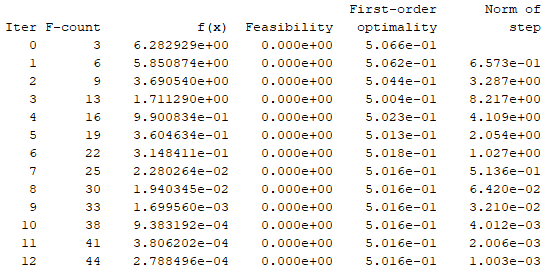 22
Отчет (часть 2)
Функции:
вычисление фокусного расстояния склейкиfunction Lens=Lens(r1, r2, r3, d1, d2, n1, n2)
оценочная функцияfunction Lens_m=Lens_m(x)
функция нелинейных ограниченийfunction [c,ceq] = Lens_lim(x)
Результаты:
Исходные данные
Найденные параметры 
Первоначальное фокусное расстояние (стартовая точка) 
Итоговое фокусное расстояние
Результаты каждой итерации fmincon